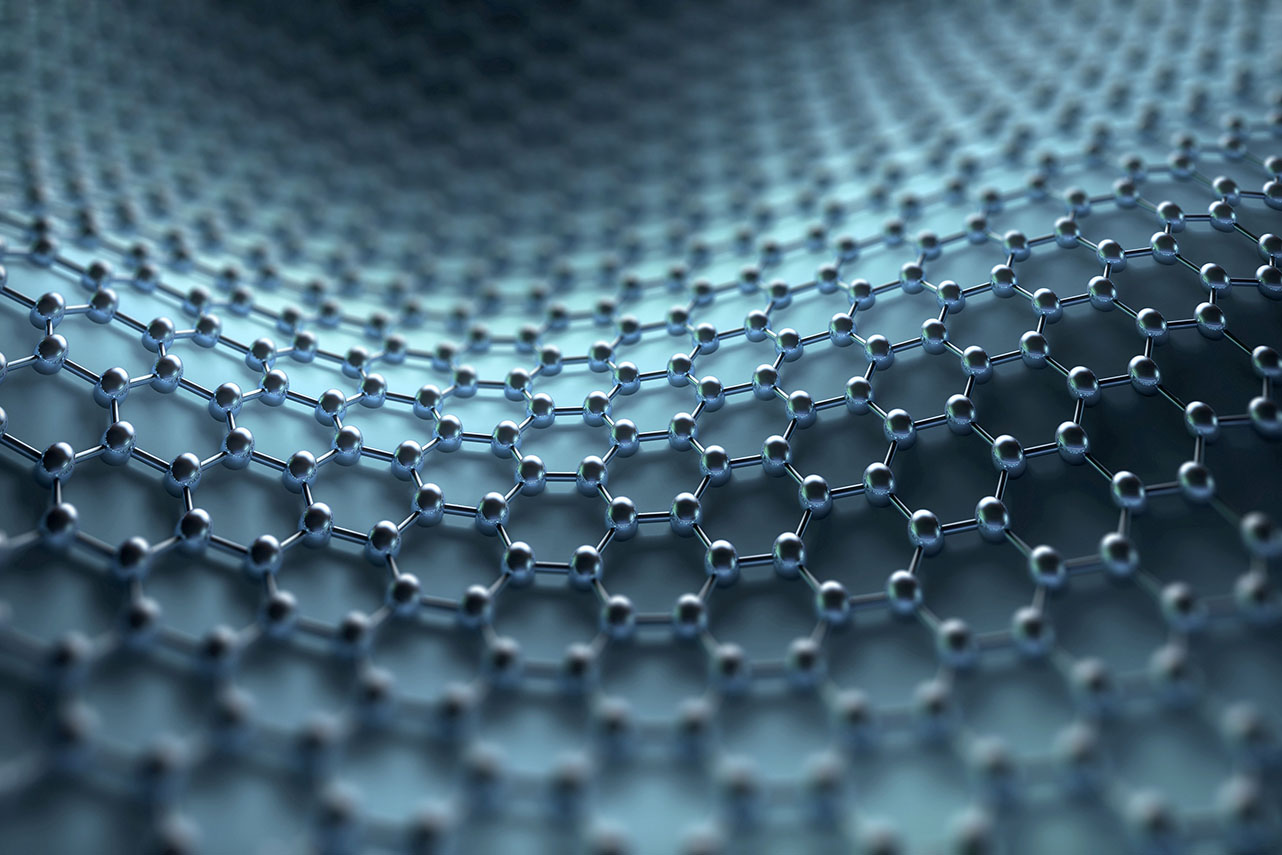 Using Tensor Networks to Probe Quantum Systems
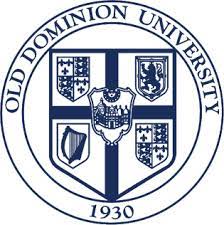 Jake Montgomery 
Department of Physics, Old Dominion University
Email: jmont034@odu.edu
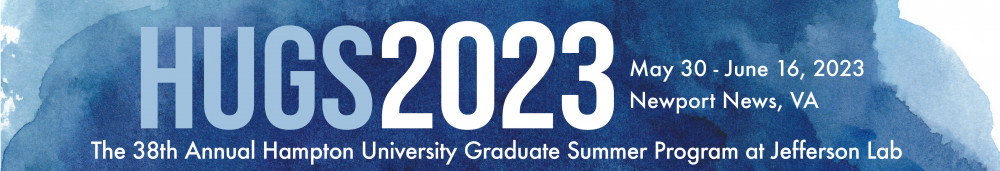 What is an MPS Tensor Network?
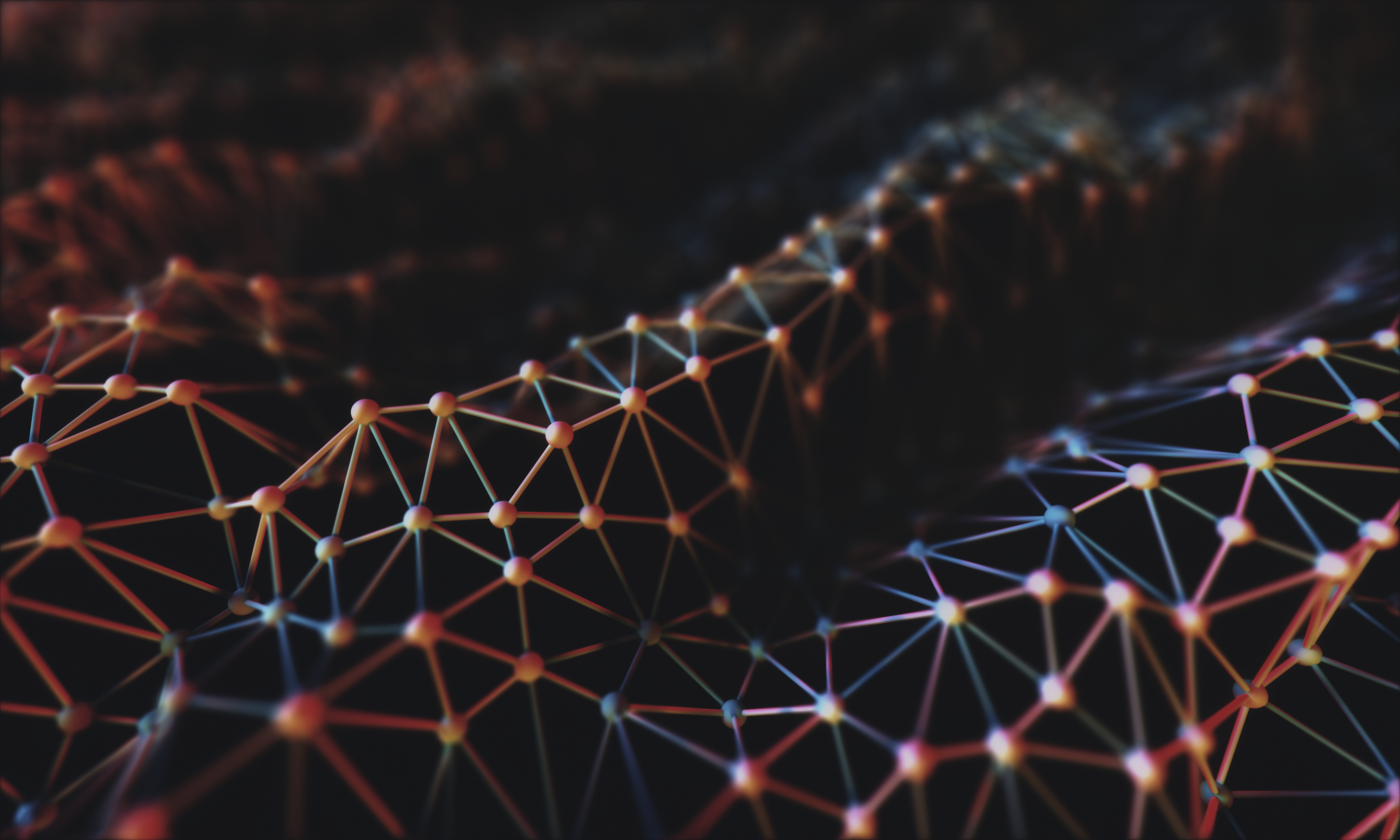 “It’s a network of Tensors”
 Decomposing a rank N tensor into a contraction of N tensors
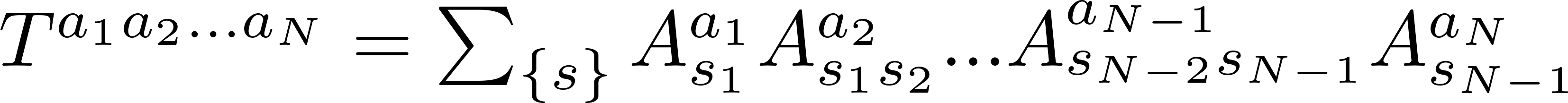 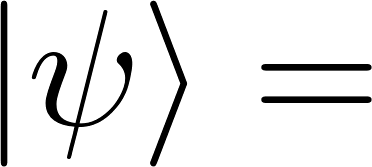 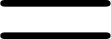 Penrose Graphical Notation
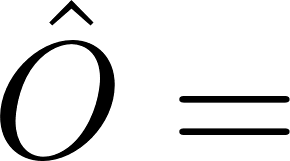 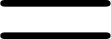 jmont034@odu.edu
2
What is an MPS Tensor Network?
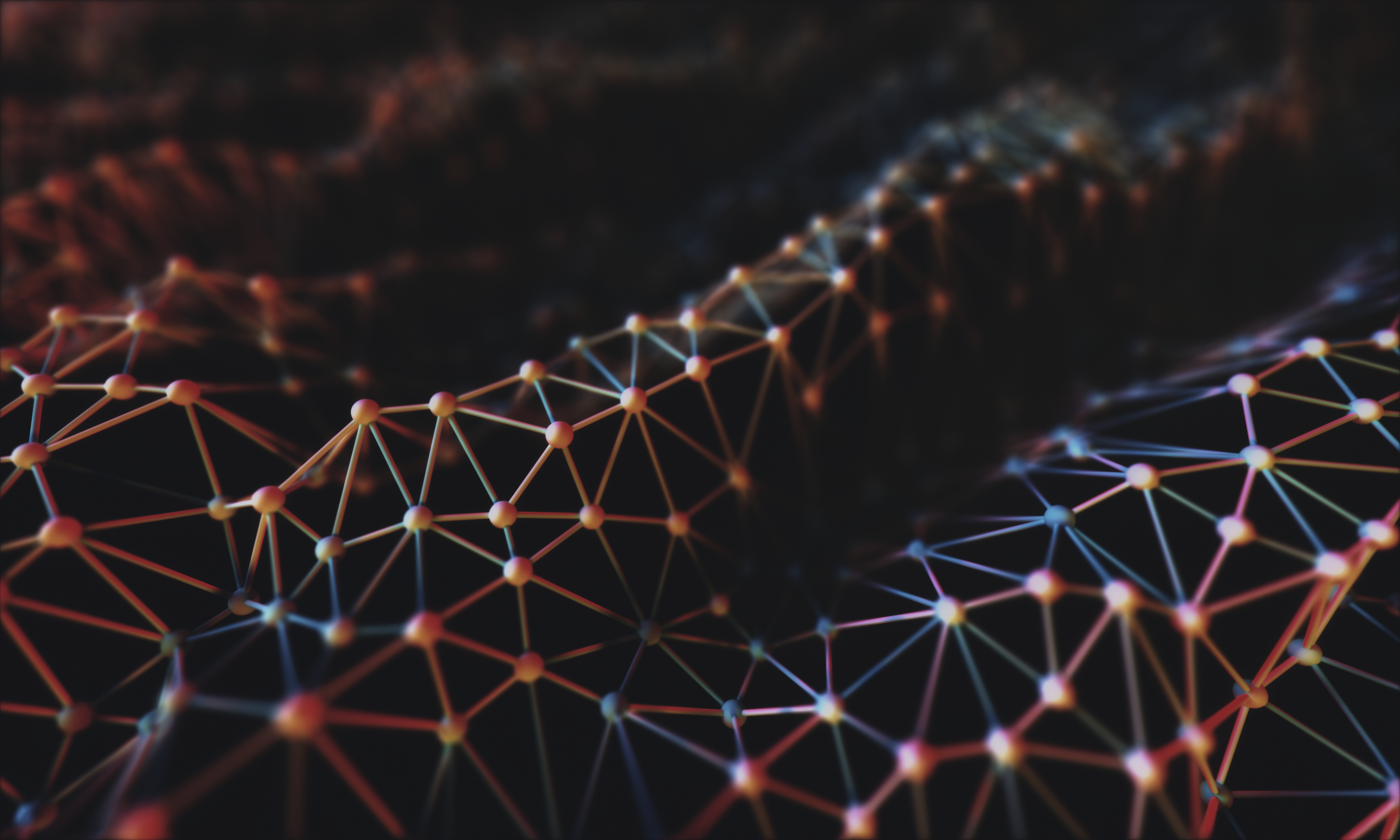 Inner products of MPS can offer polynomial scaling
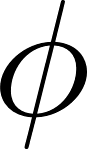 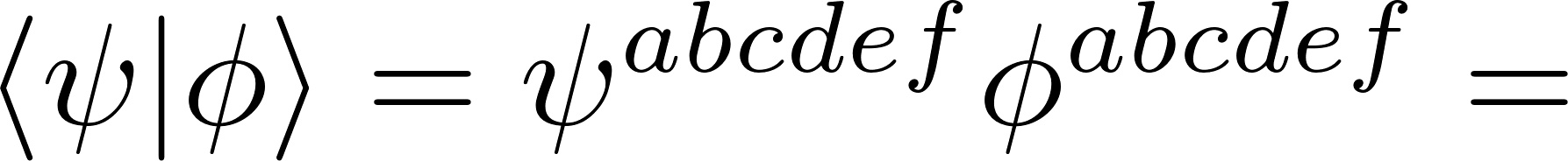 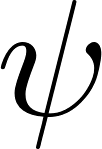 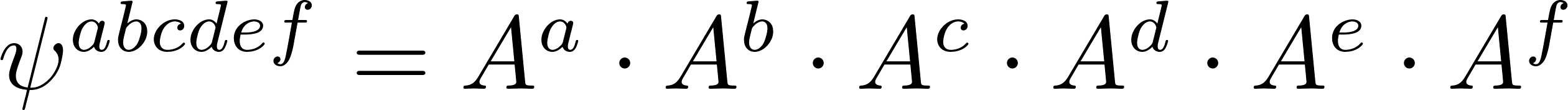 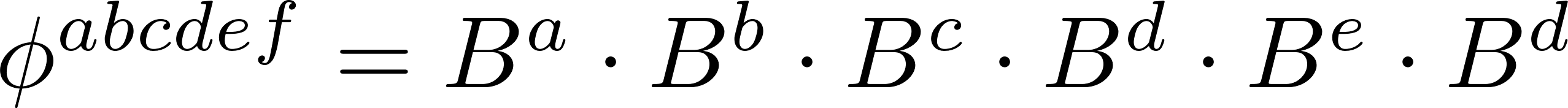 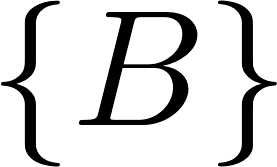 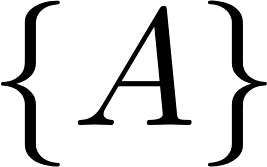 Sum left to right
jmont034@odu.edu
3
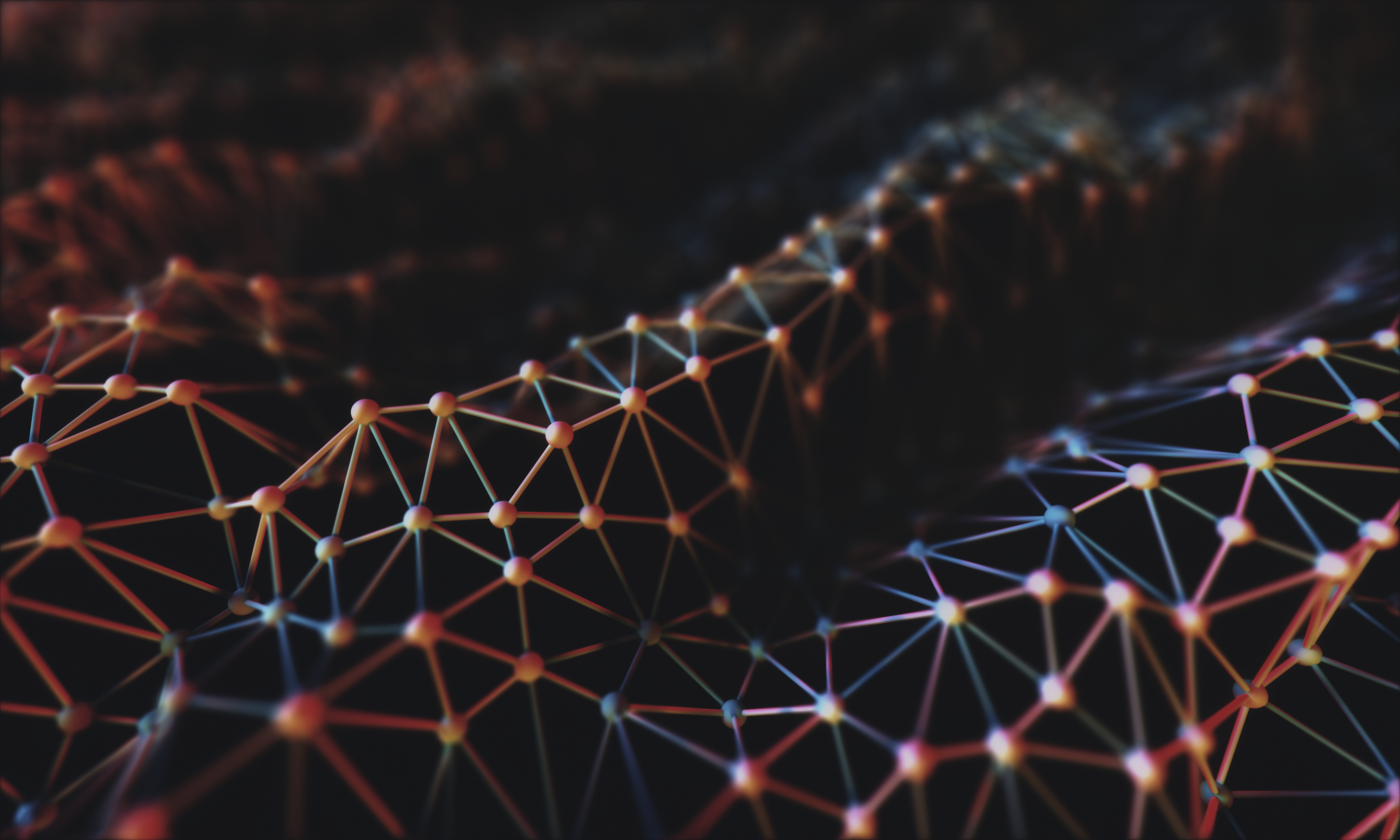 What is an MPS Tensor Network?
We can take expectation value of operators
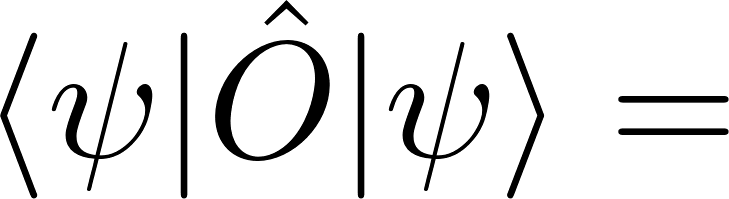 Kinematic calculations are speed up greatly by summation algorithm and SVD
jmont034@odu.edu
4
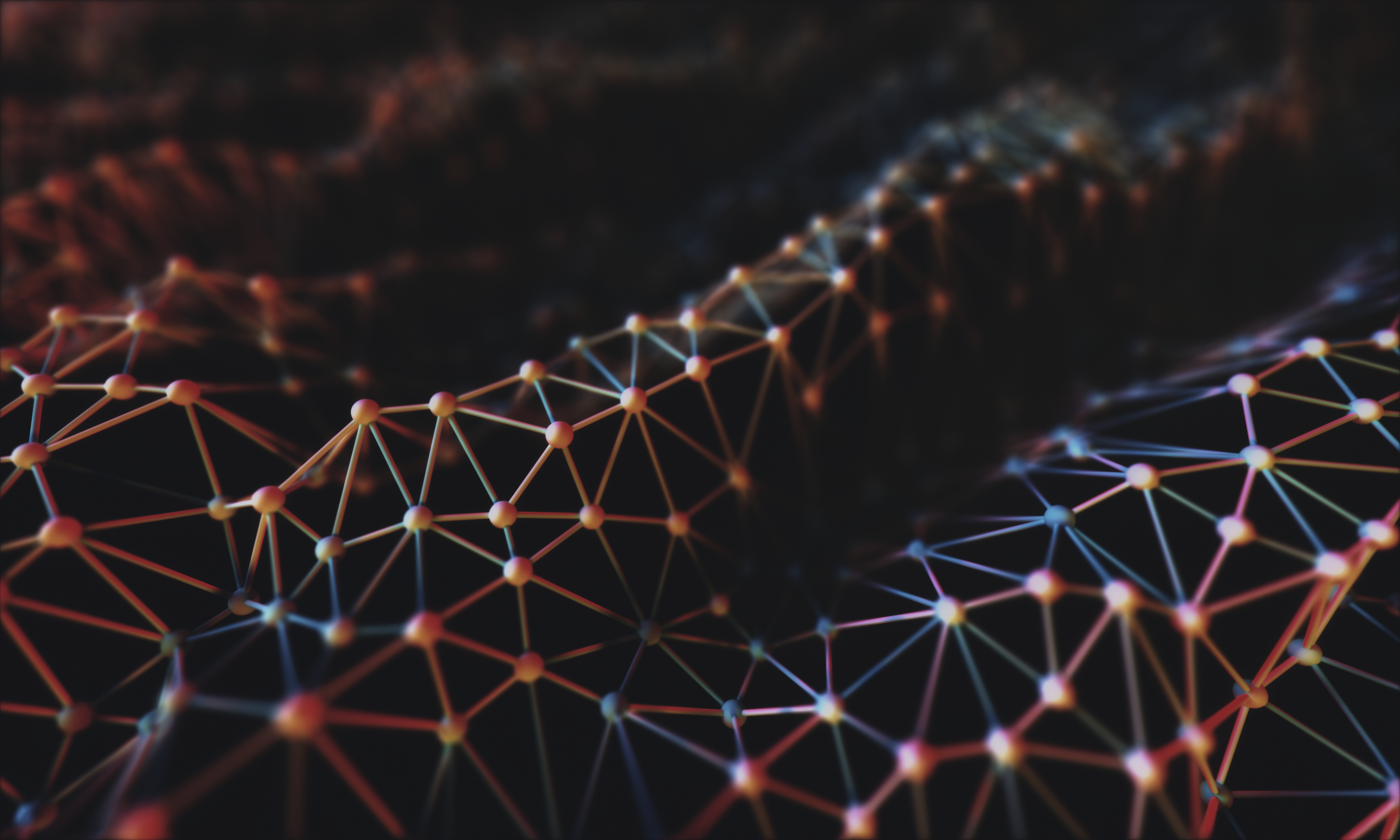 Physics in Low Dimensions
QFT at finite temperature and finding ground states
MPS + Operators
Real-Time Dynamics
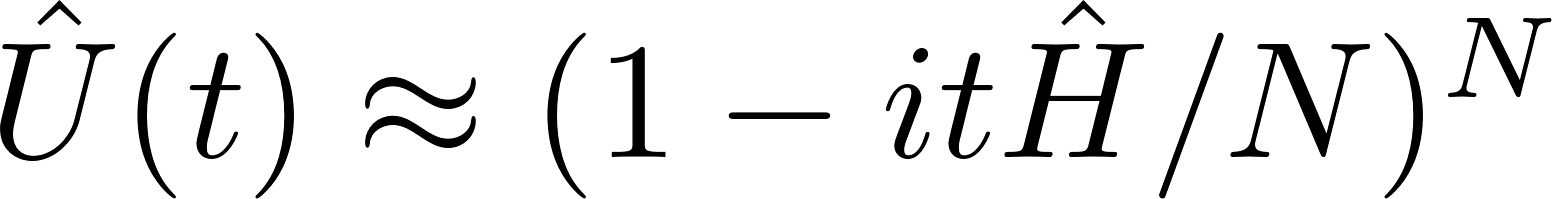 [1]
jmont034@odu.edu
5
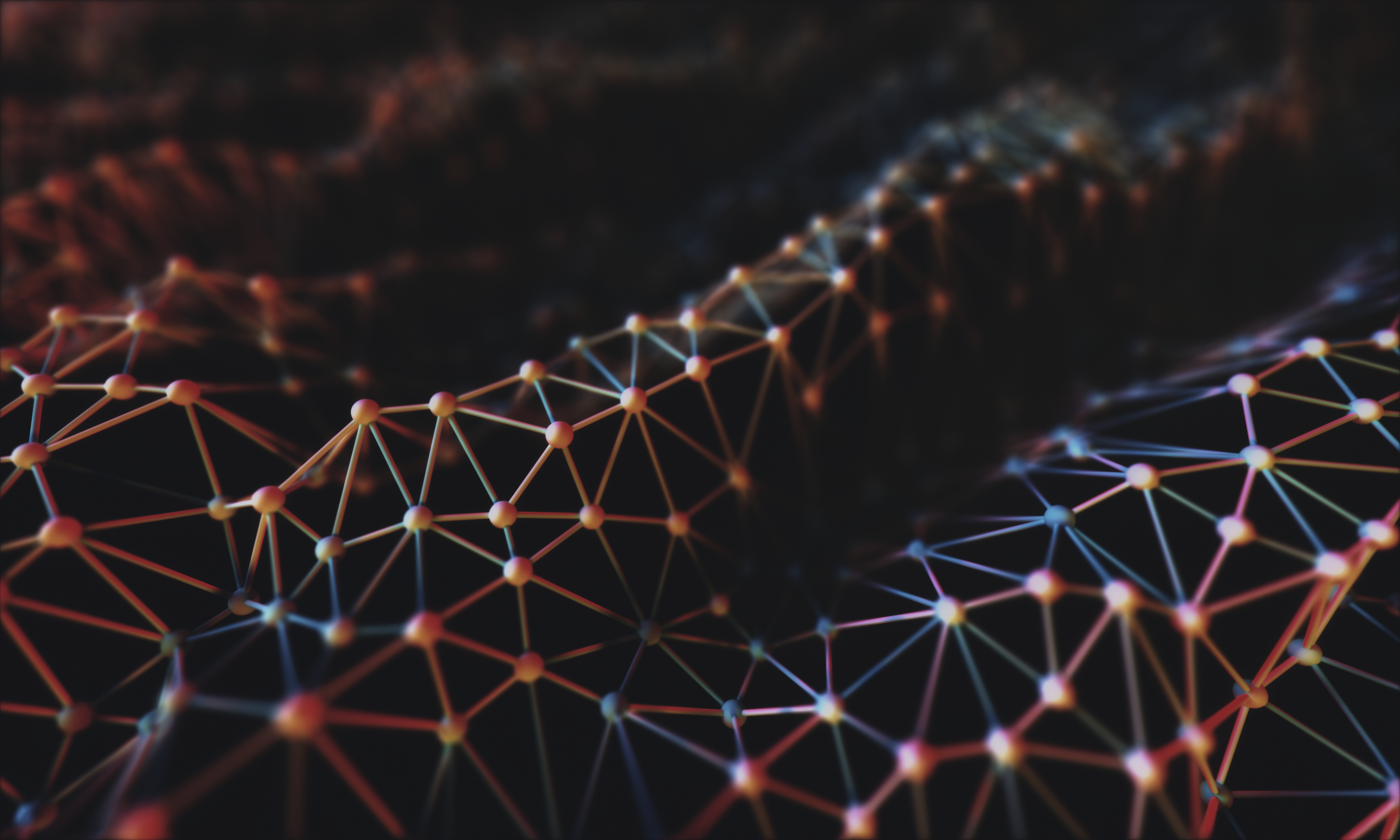 2D Yang Mills
Treat Lattice Yang Mills at finite temperature
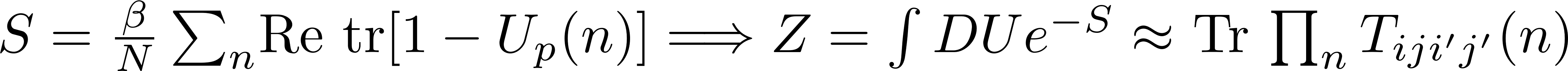 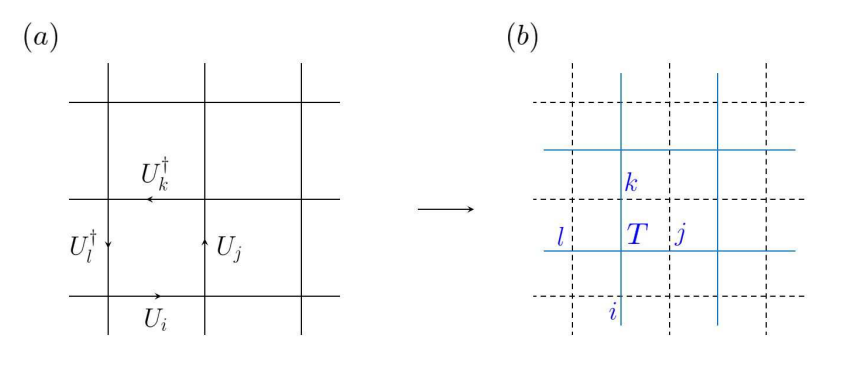 T
[2]
jmont034@odu.edu
6
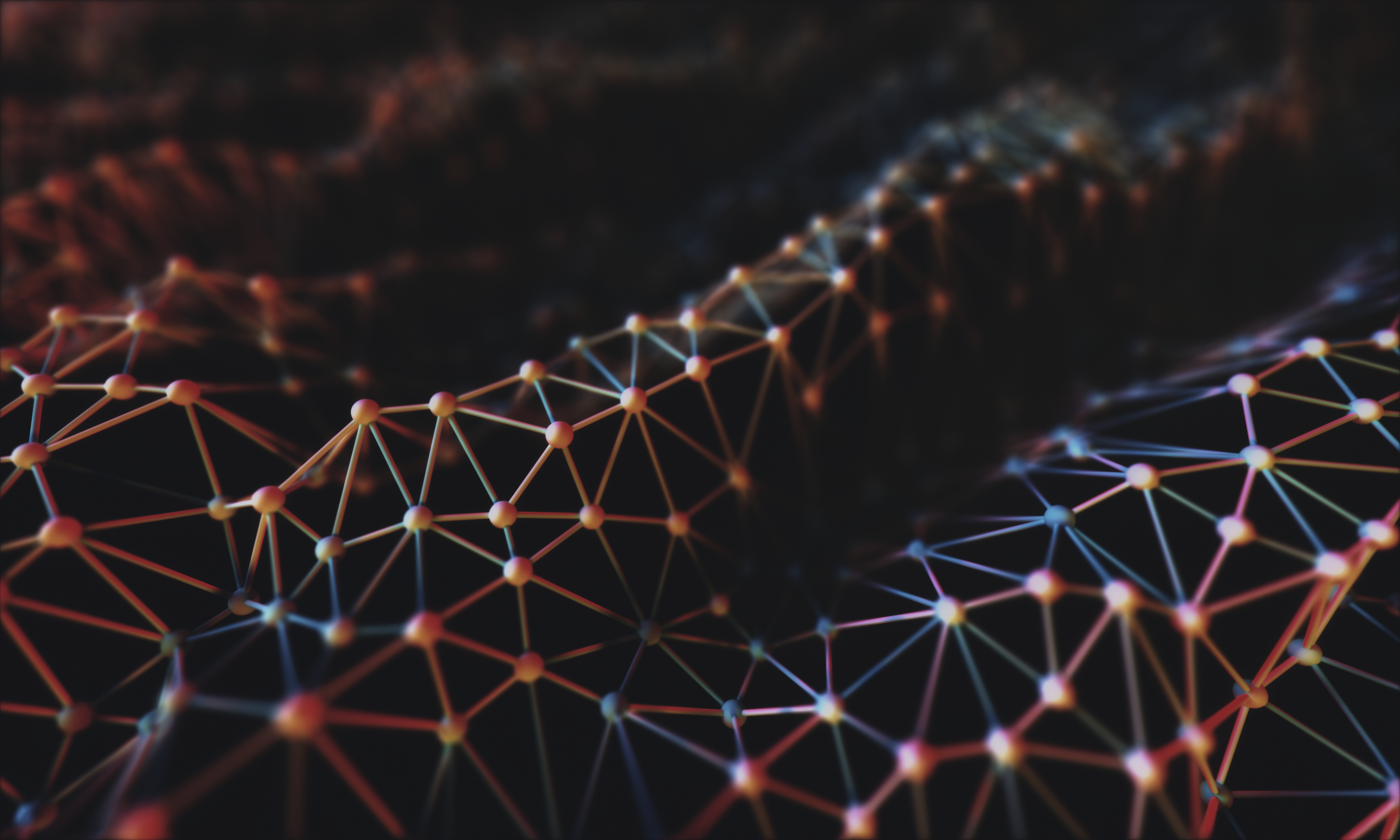 2D SU(2) Yang Mills
We can acquire thermodynamic quantities from the partition function
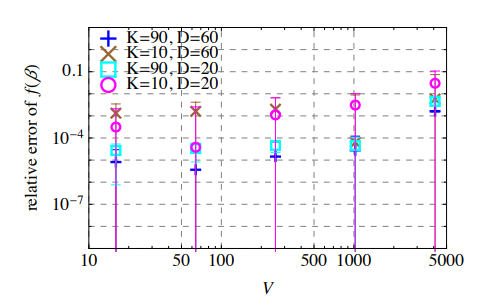 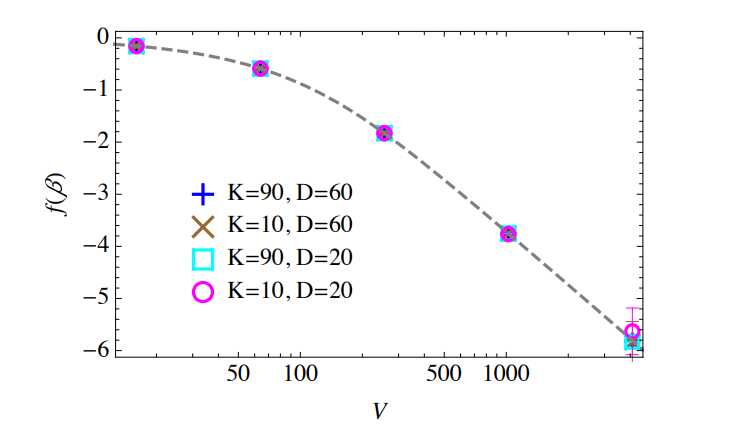 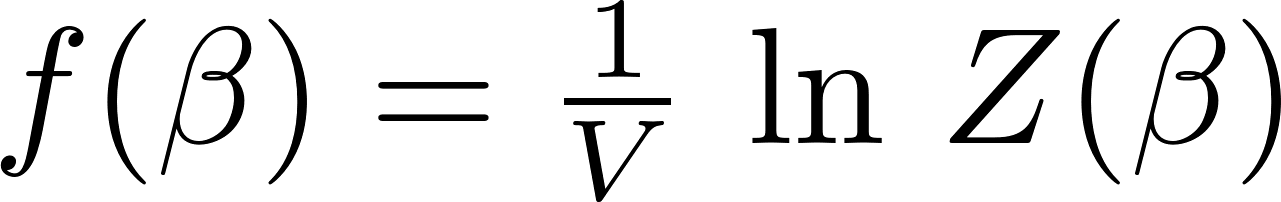 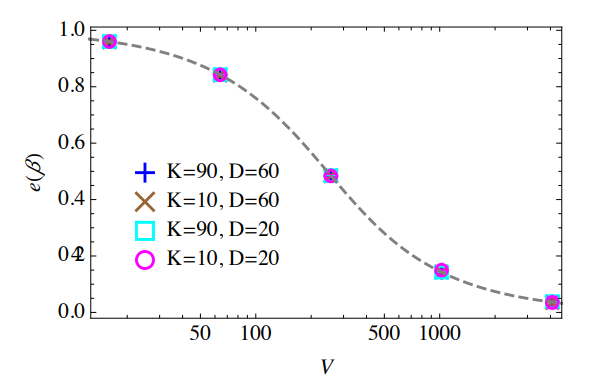 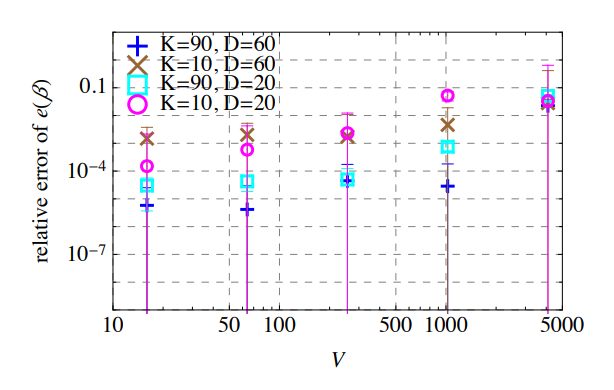 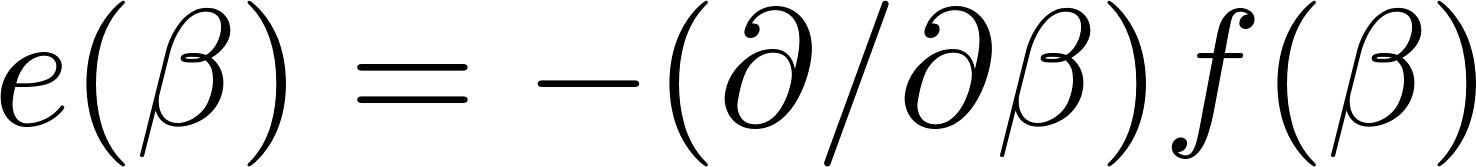 jmont034@odu.edu
7
[2]
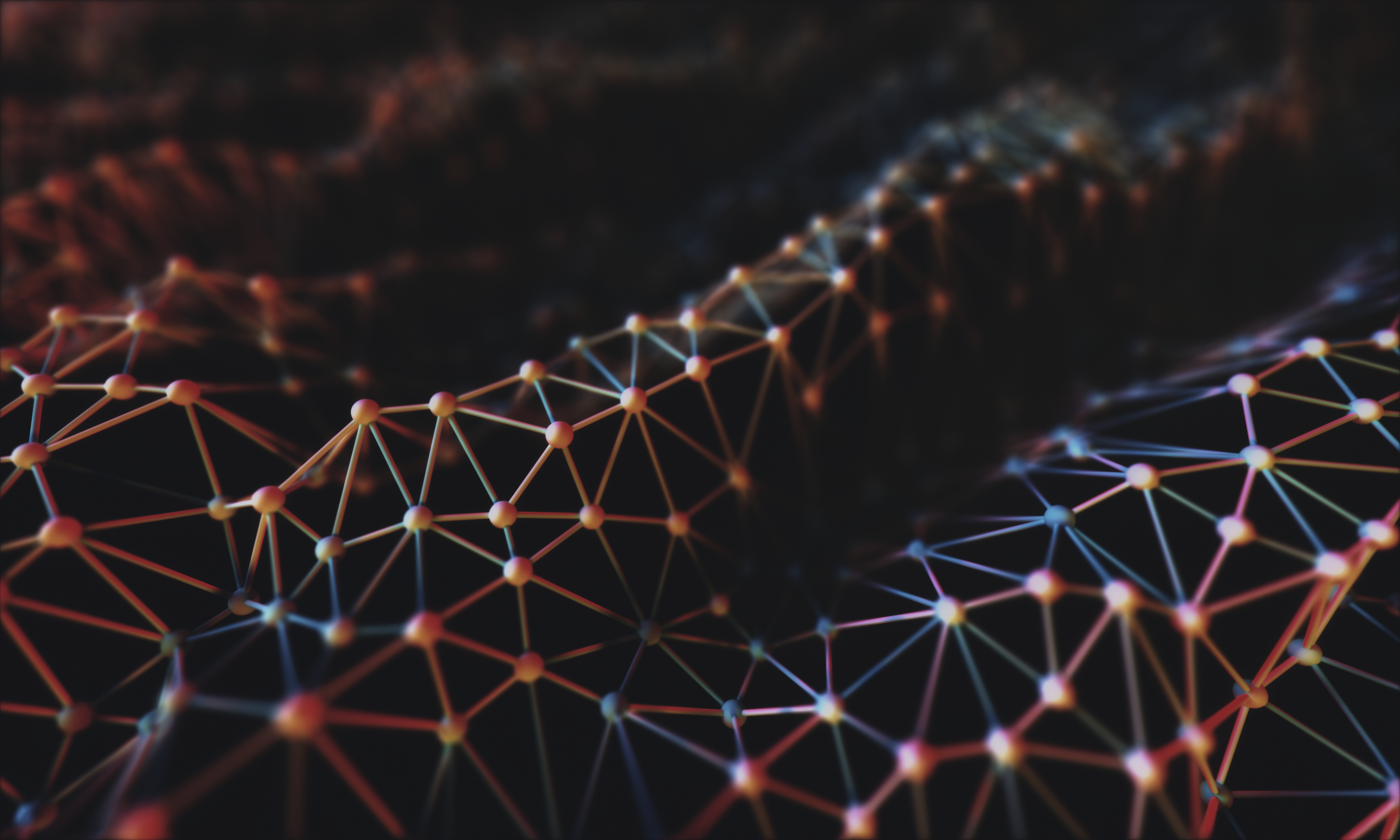 Scalar Field Theory
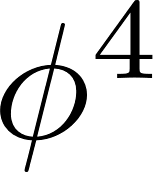 Consider the basic       theory. We can use DMRG to calculate the ground state(s).
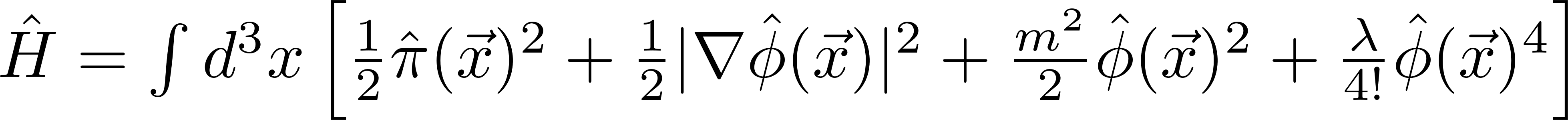 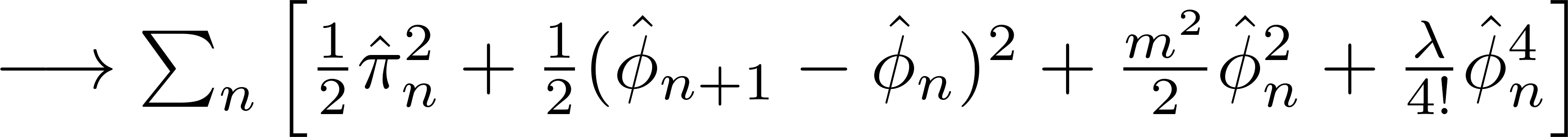 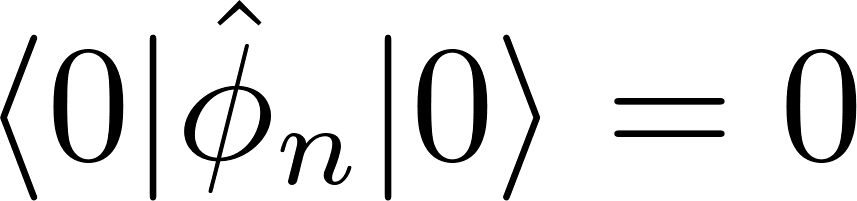 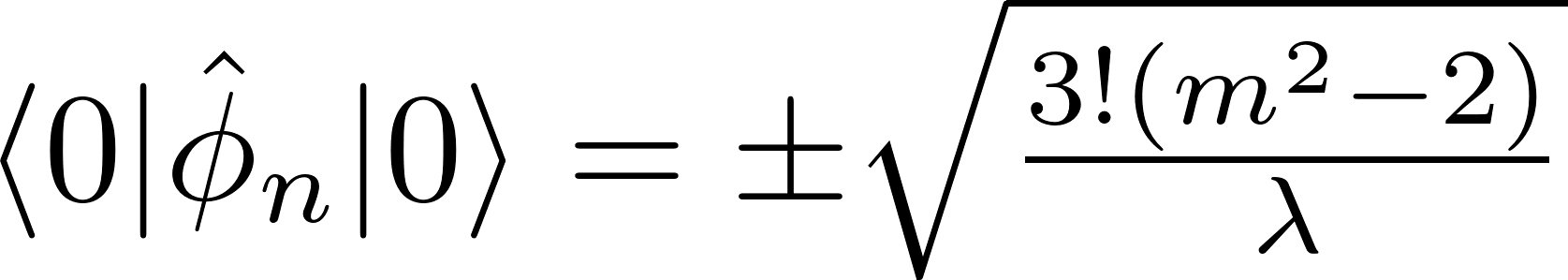 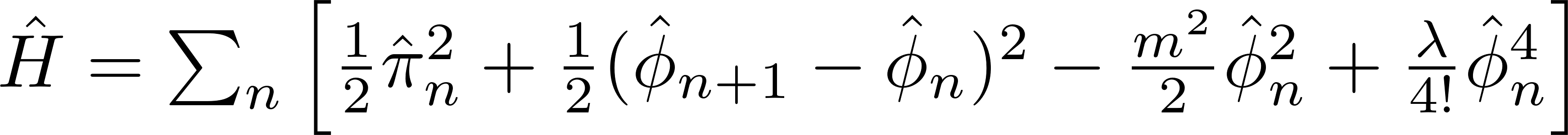 jmont034@odu.edu
8
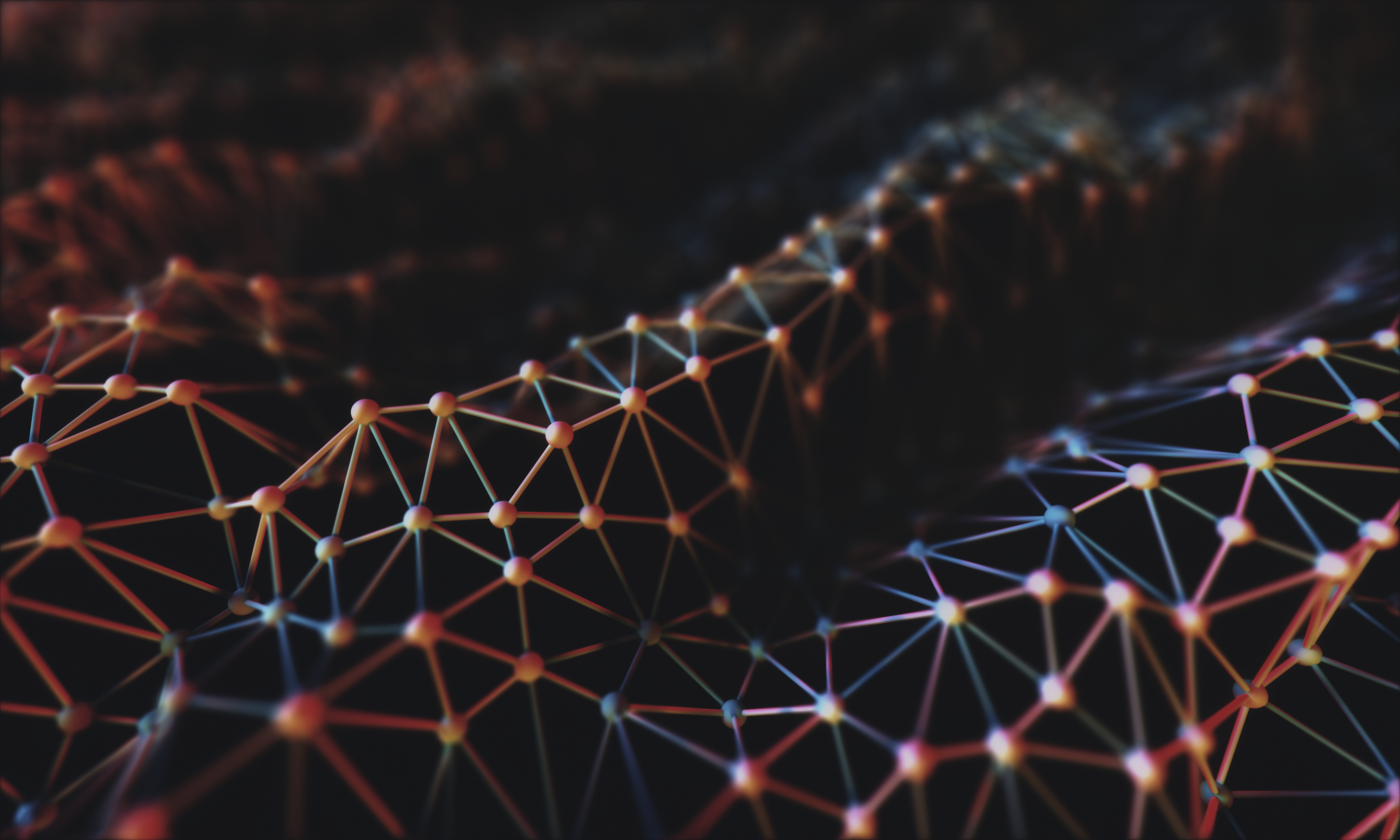 Density Matrix Renormalization Group
DMRG is an algorithm for acquiring the ground state energy of a system. The process is streamlined by ITensors
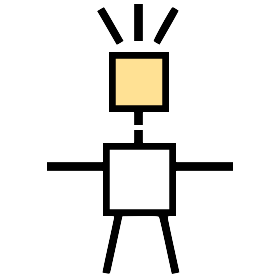 Generate Random State
Construct the Hamiltonian
DMRG algorithm
Repeat DMRG to acquire degenerate and excited states
Acquire Ground State
jmont034@odu.edu
9
Scalar Field Theory
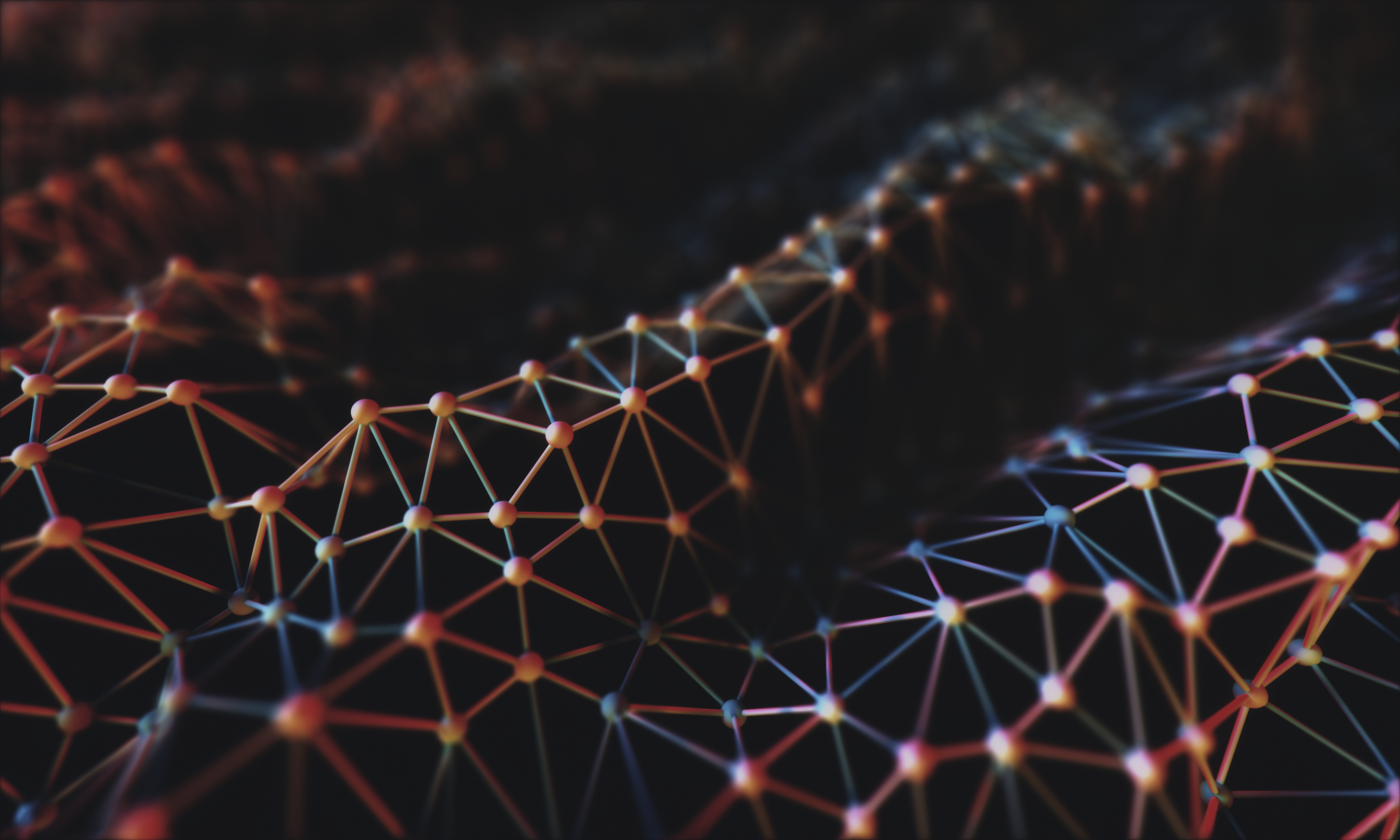 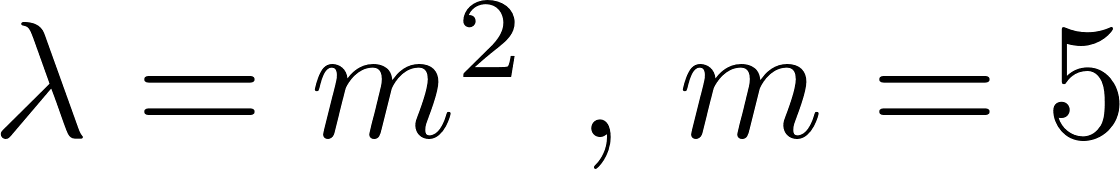 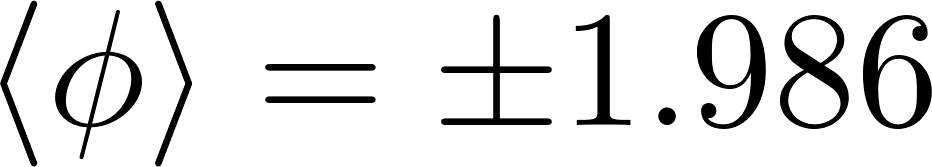 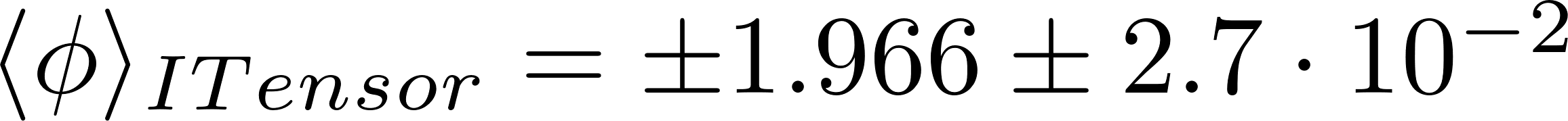 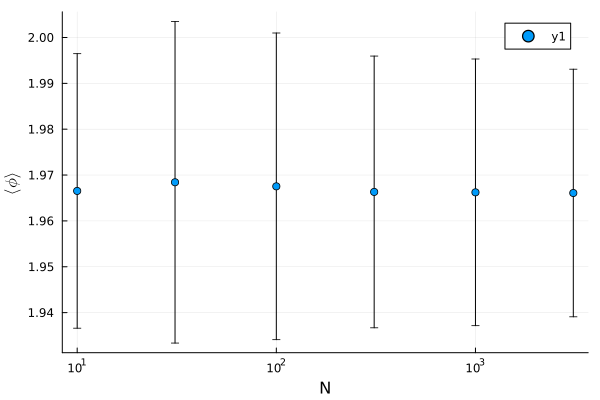 Field configuration shouldn’t depend on volume of box
jmont034@odu.edu
10
L
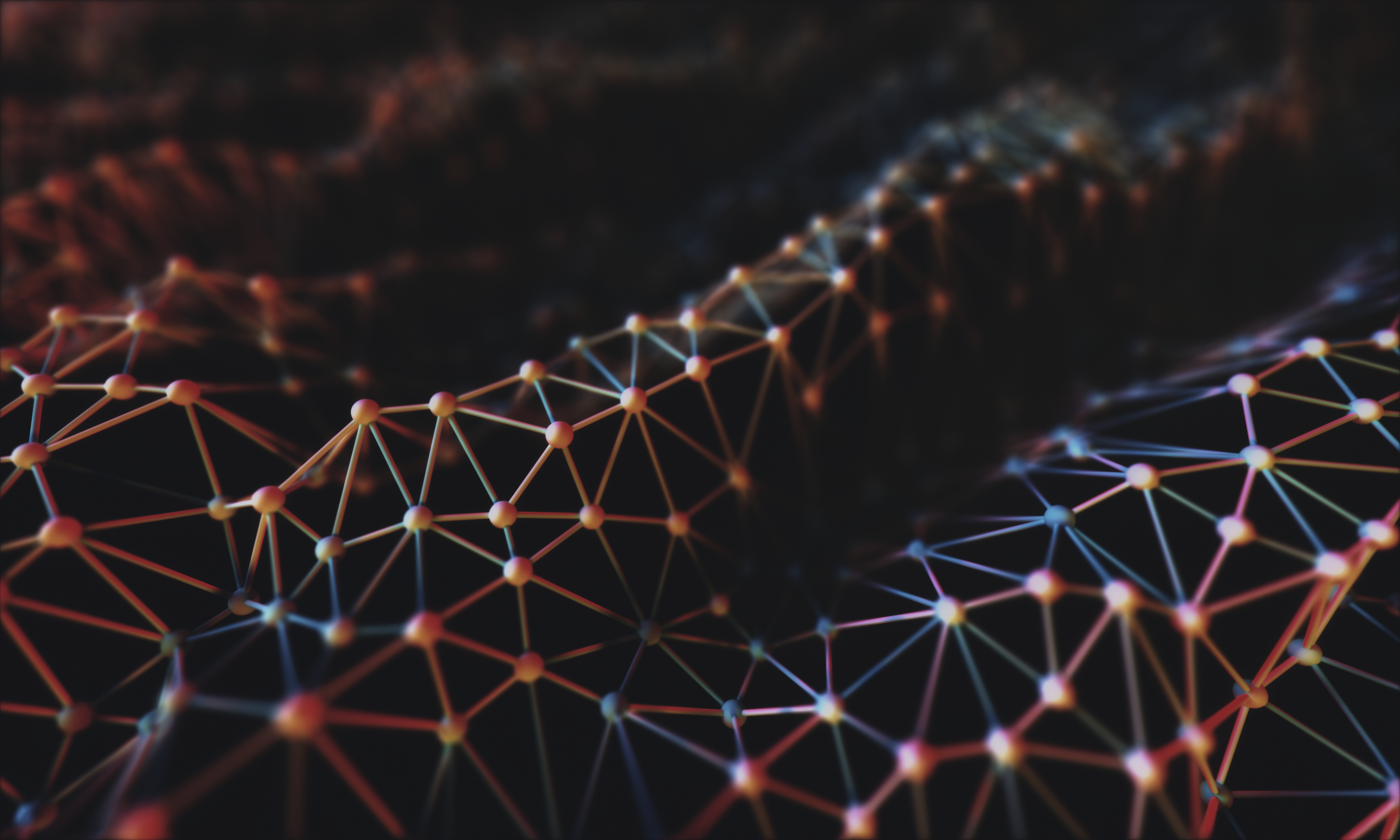 Scalar Field Theory in 2D
Scaling is not as good, and ground states can be left with artifacts.
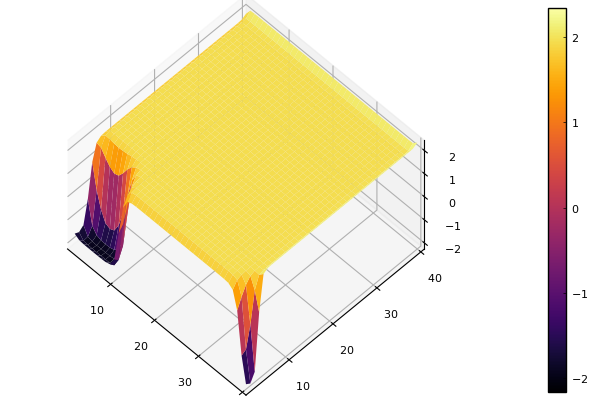 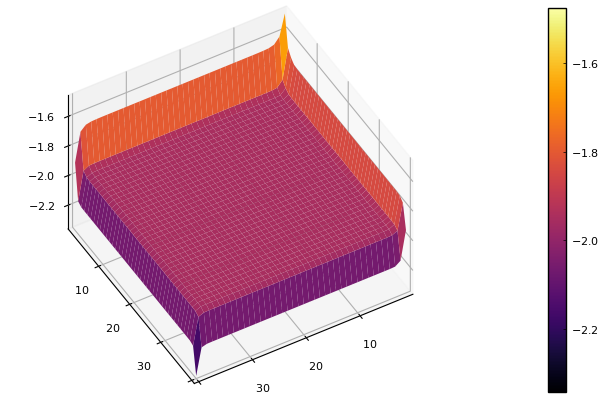 jmont034@odu.edu
11
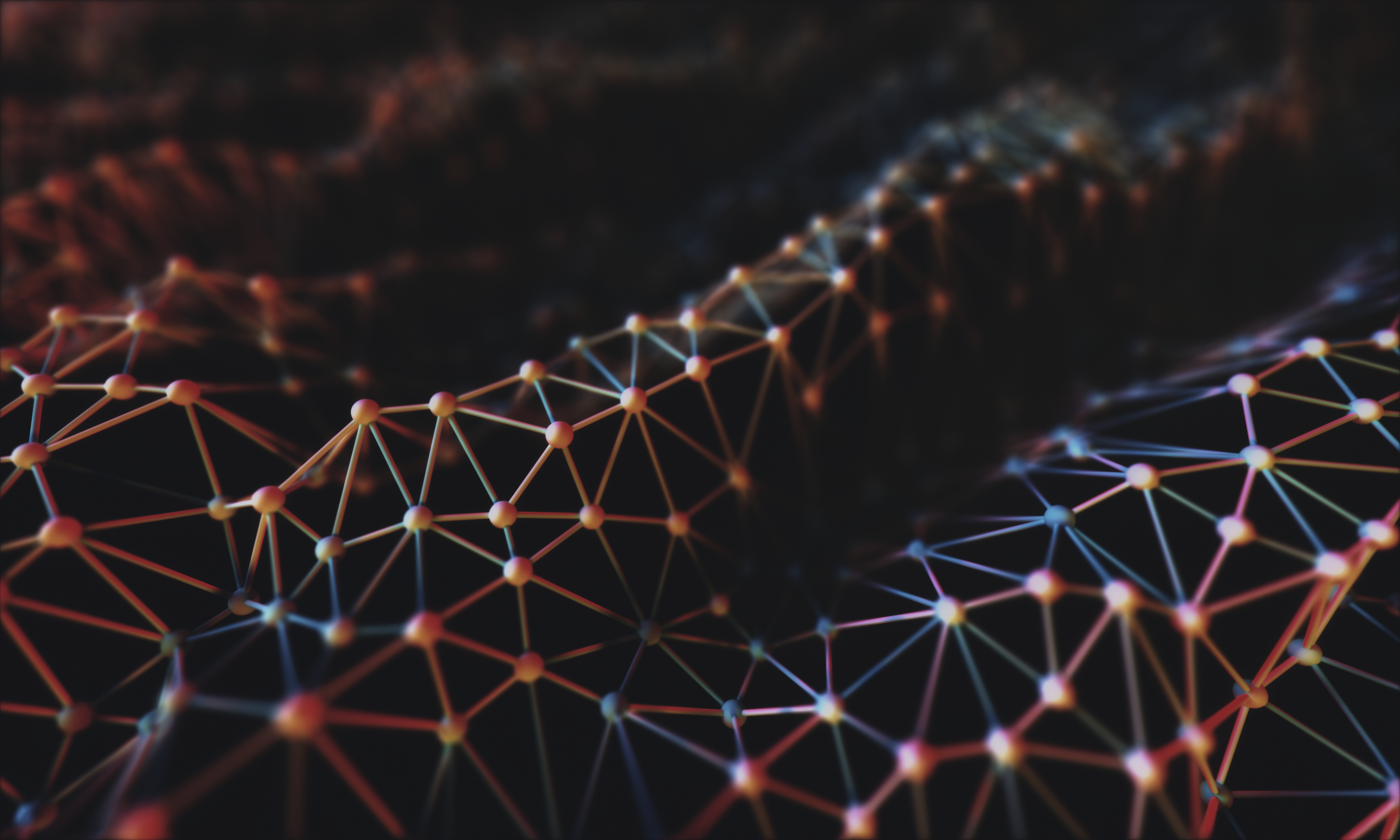 Limitations and Frontier
Limited to 2+1 Dimensions 



Real Time calculations for deep 
IR behavior [3]


Monte Carlo + Tensor Networks
O(P(n))
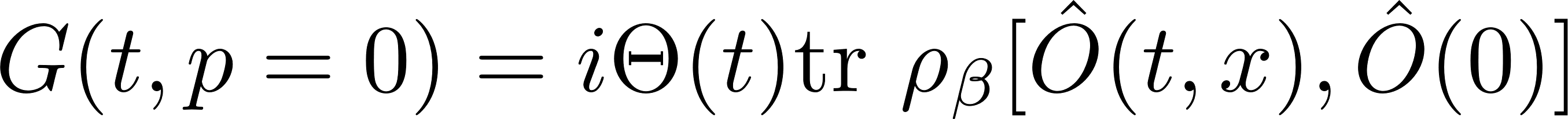 jmont034@odu.edu
12
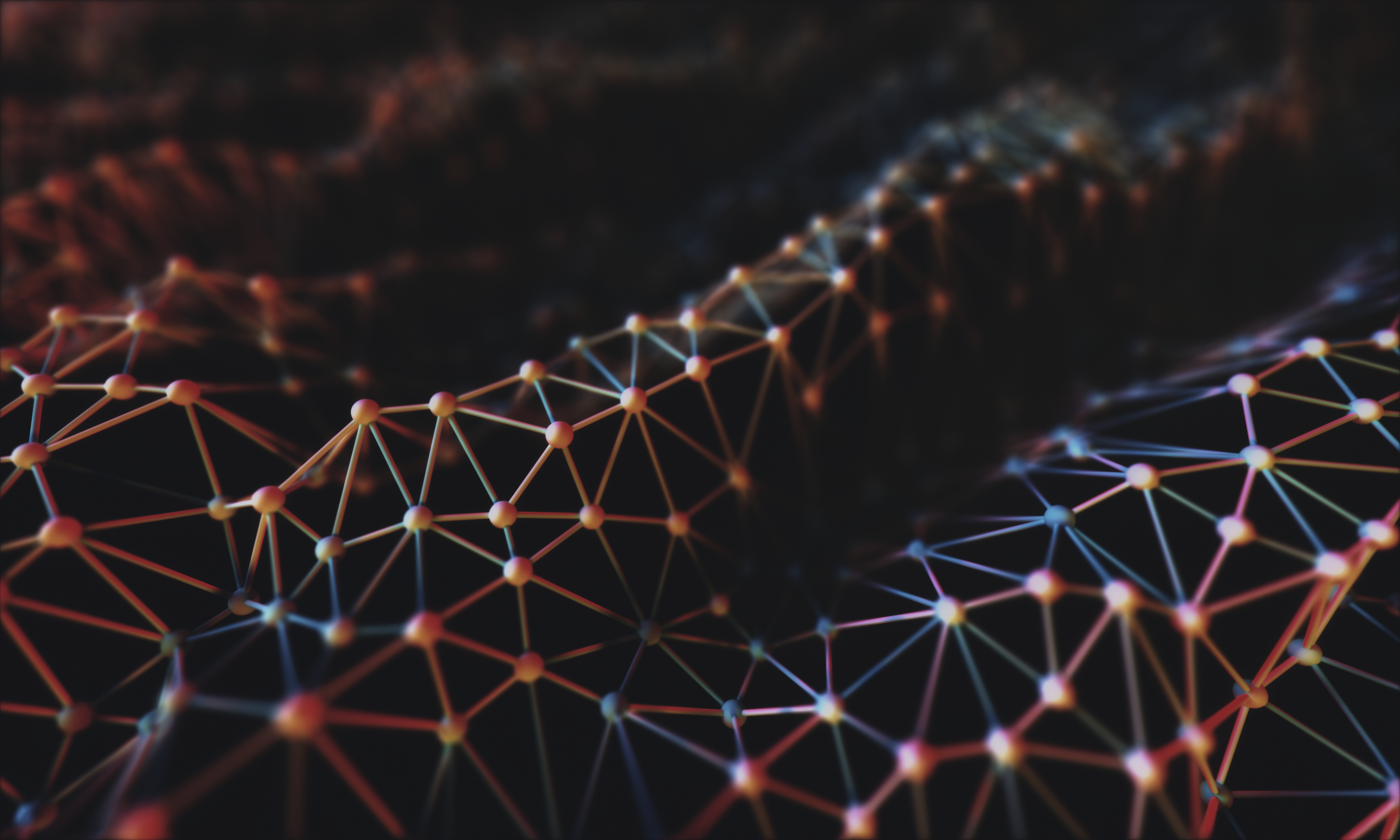 Summary
Tensor Networks offer great speed up for low dimensional numerical calculations 

Struggle with acquiring excites states for degenerate systems

Application to gauge theories becoming more realized!
jmont034@odu.edu
13
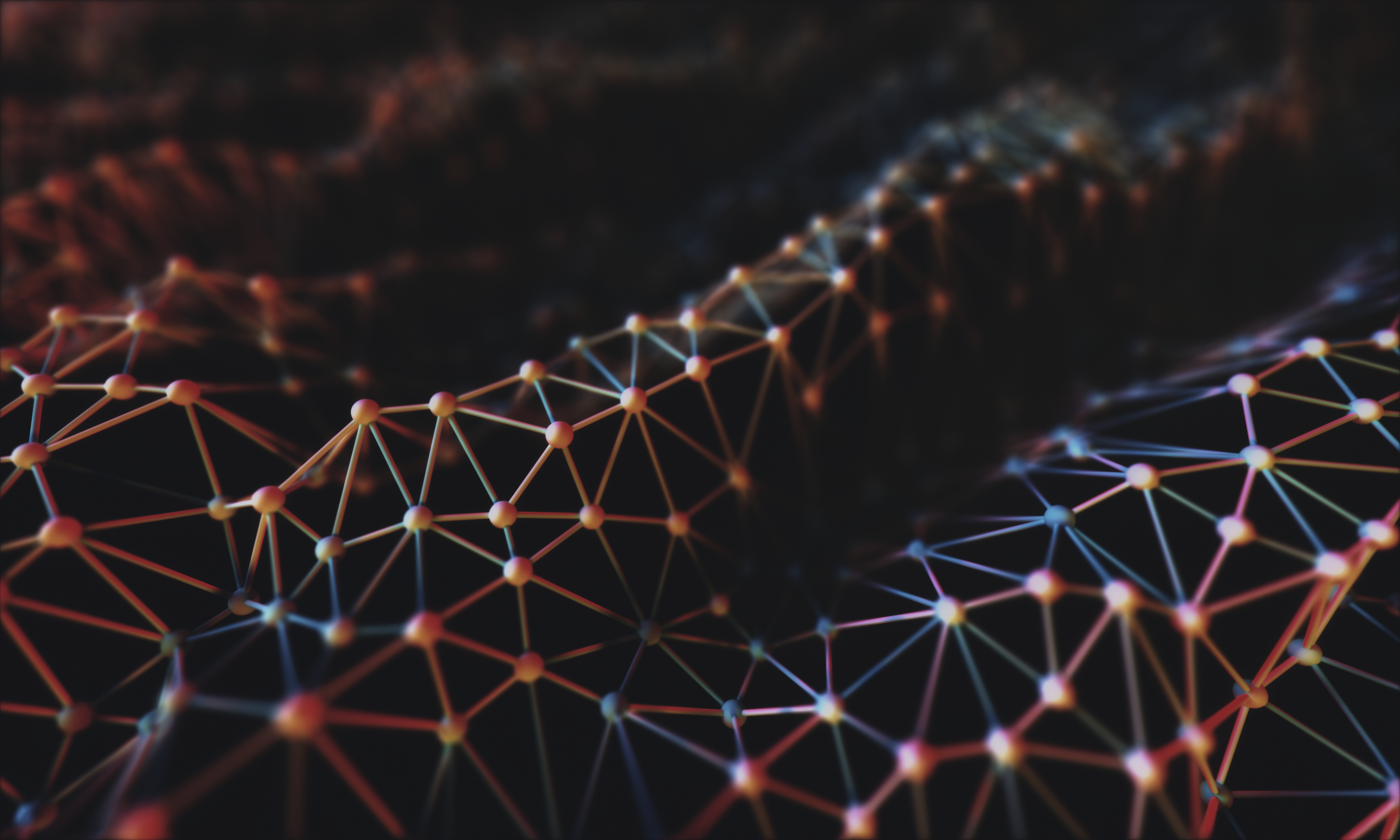 References:
[1] Itensor. ITensor · ITensors.jl. (n.d.).     https://itensor.github.io/ITensors.jl/dev/ITensorType.html 
[2] Fukuma, M., Kadoh, D., & Matsumoto, N. (2021, July 29). Tensor network          approach to 2d yang-mills theories. arXiv.org. https://arxiv.org/abs/2107.14149 
[3] Banuls, M. C., Heller, M. P., Jansen, K., Knaute, J., & Svensson, V. (2020, August 25). From spin chains to real-time thermal field theory using tensor networks. arXiv.org. https://arxiv.org/abs/1912.08836
jmont034@odu.edu
14